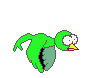 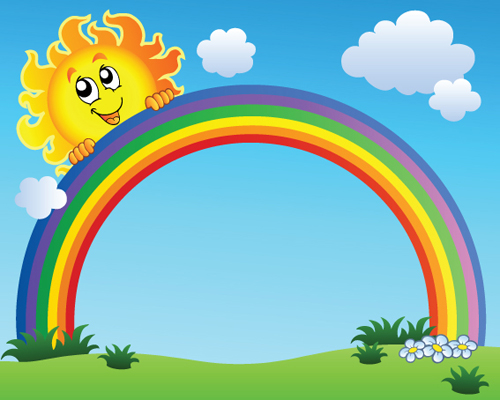 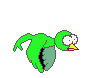 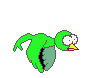 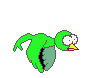 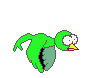 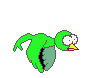 CHÀO MỪNG QUÝ THẦY CÔ ĐẾN THĂM LỚP MỘT/3
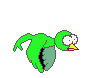 GIÁO VIÊN: VÕ THỊ KIM PHƯỢNG
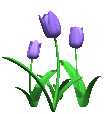 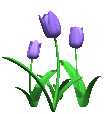 NĂM HỌC: 2022- 2023
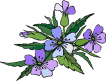 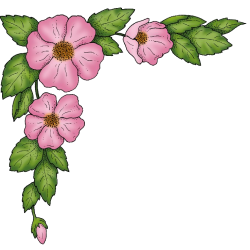 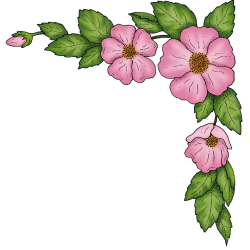 Thöù ba, ngaøy 18 thaùng 4 naêm 2023
Taäp cheùp
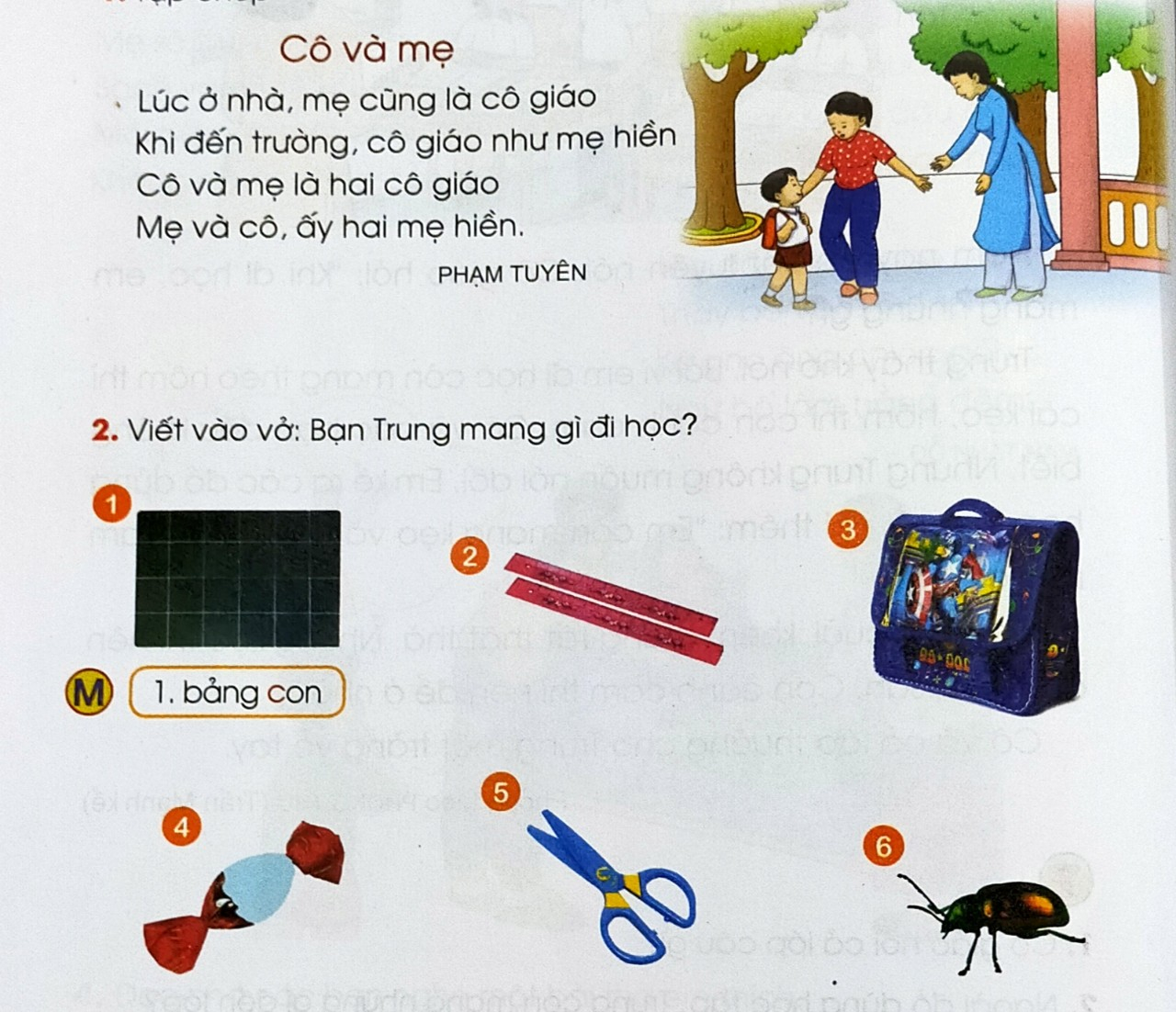 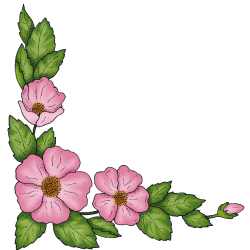 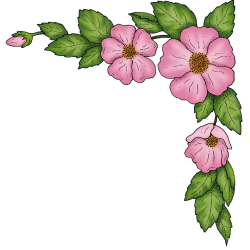 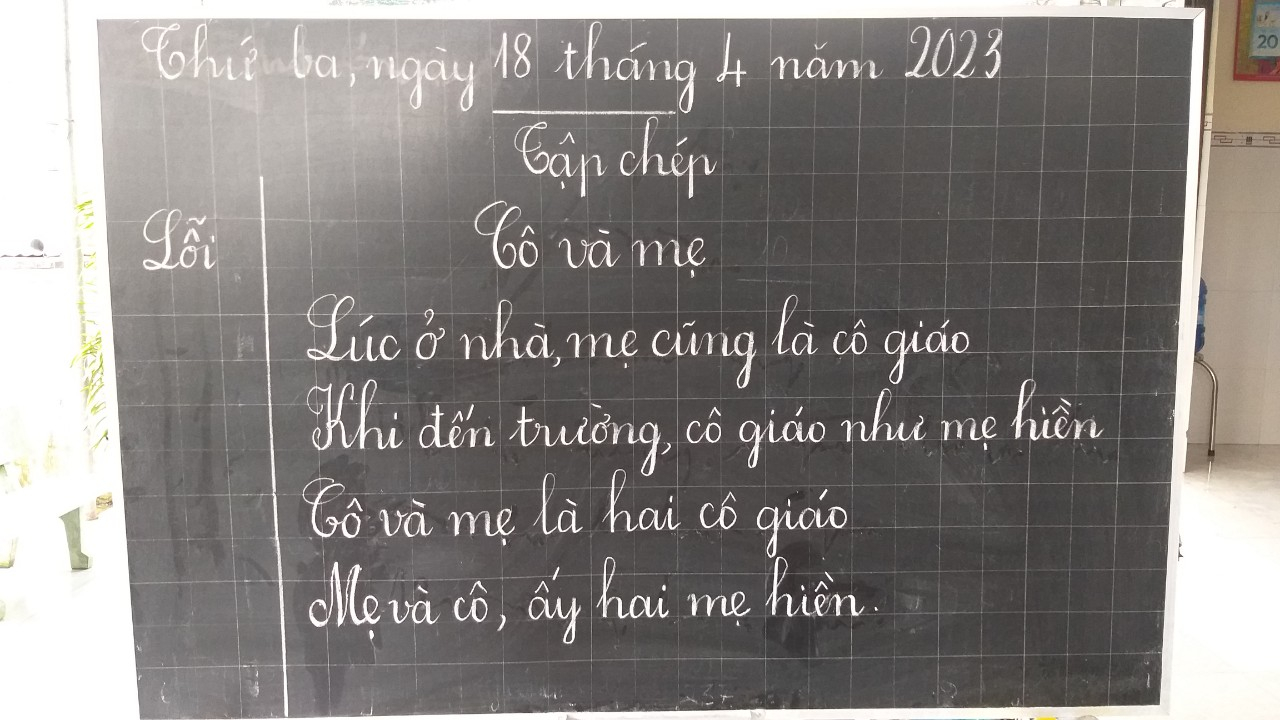 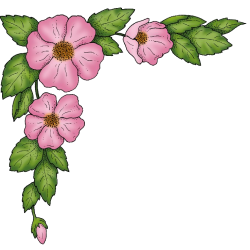 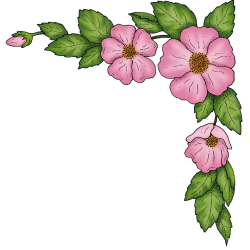 Thöù ba, ngaøy 18 thaùng 4 naêm 2023
Taäp cheùp
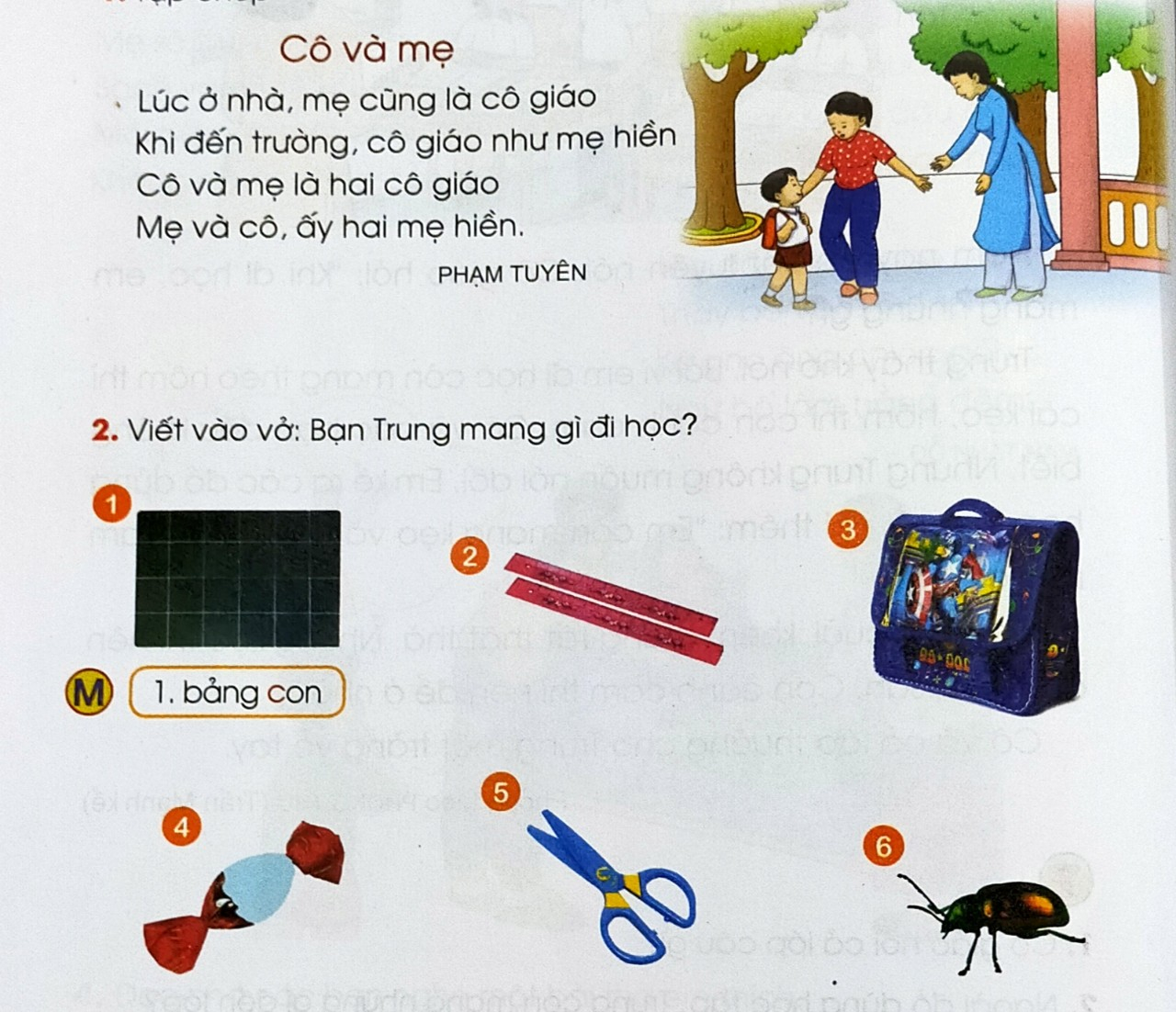 caëp
thöôùc keû
caùnh cam
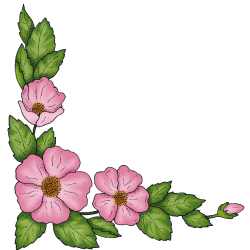 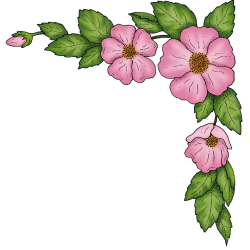 keùo
keïo